Updates from the EUGridPMADavid Groep, March 8th, 2010
Updates from the EUGridPMA
Towards even more EMEA coverage

Novel CA architectures
Federation-backed SLCS and MICS CAs

Auditing progress
Authorization Operations WG
Distribution and fetch-crl

OpenSSL 1and distribution format change
Geographical coverage of the EUGridPMA
25 of 27 EU member states (all except LU, MT)
+	AM, CH, HR, IL, IR, IS, MA, ME, MK, NO, PK, RO, RS, RU, TR,	UA, SEE-GRID  + CERN (int), DoEGrids(US)*
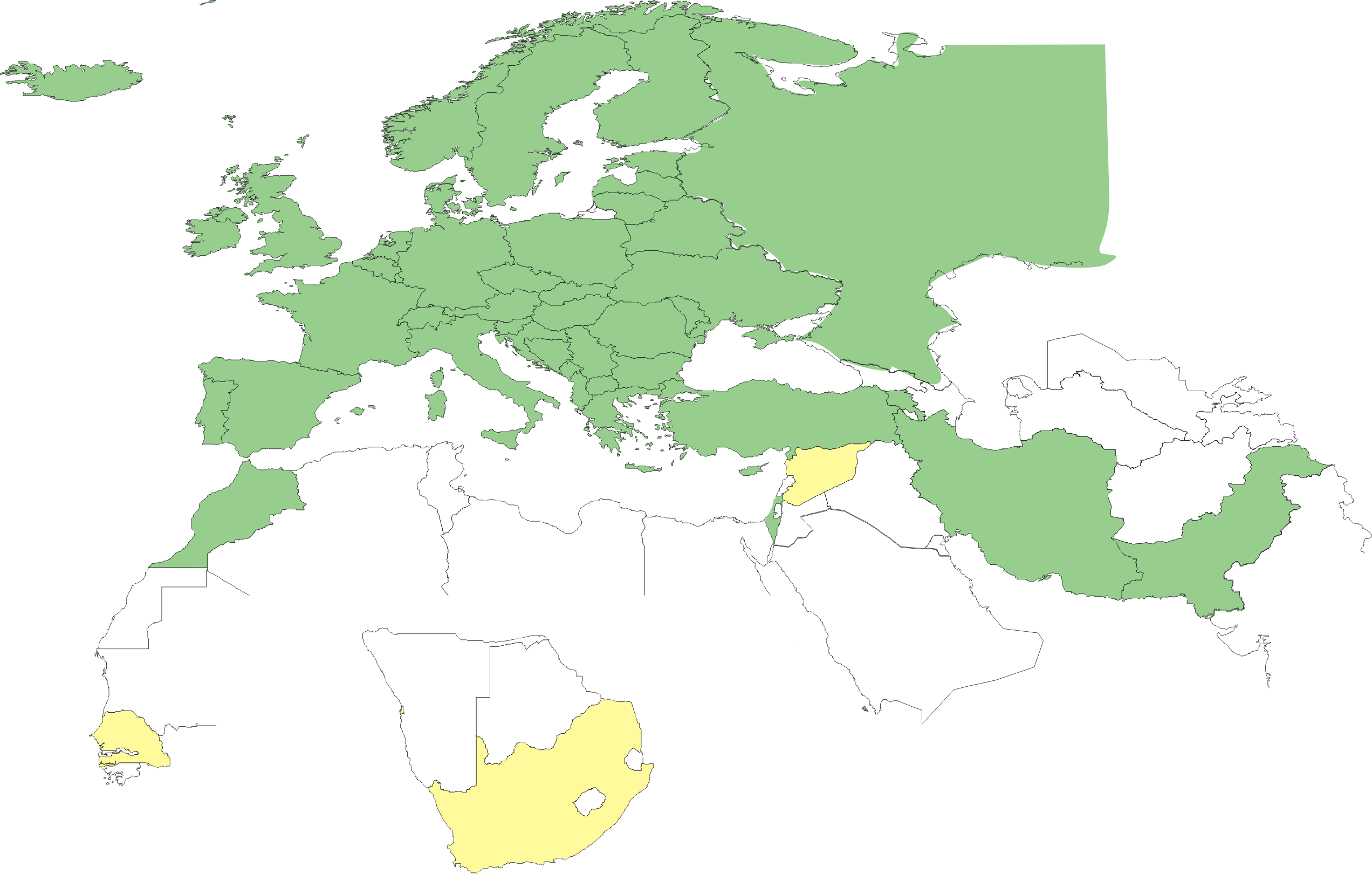 Pending or in progress
SY, ZA, SN
New federated MICS CAs
Already had 2 federation-backed SLCS CAs: CH, DE

Recently (2010-02-01) accrediteda multi-national federated MICS CA:
TERENA managed, with a Comodo back-end
Common portal for user applicationsshared by NL,NO,DK,SE,FI,FR
Leverages federations, but also requiresinstitution to have high-quality IdM
Upcoming: multi-national server CA for e-Science applications
Also managed by TERENA, with Comodo back-end
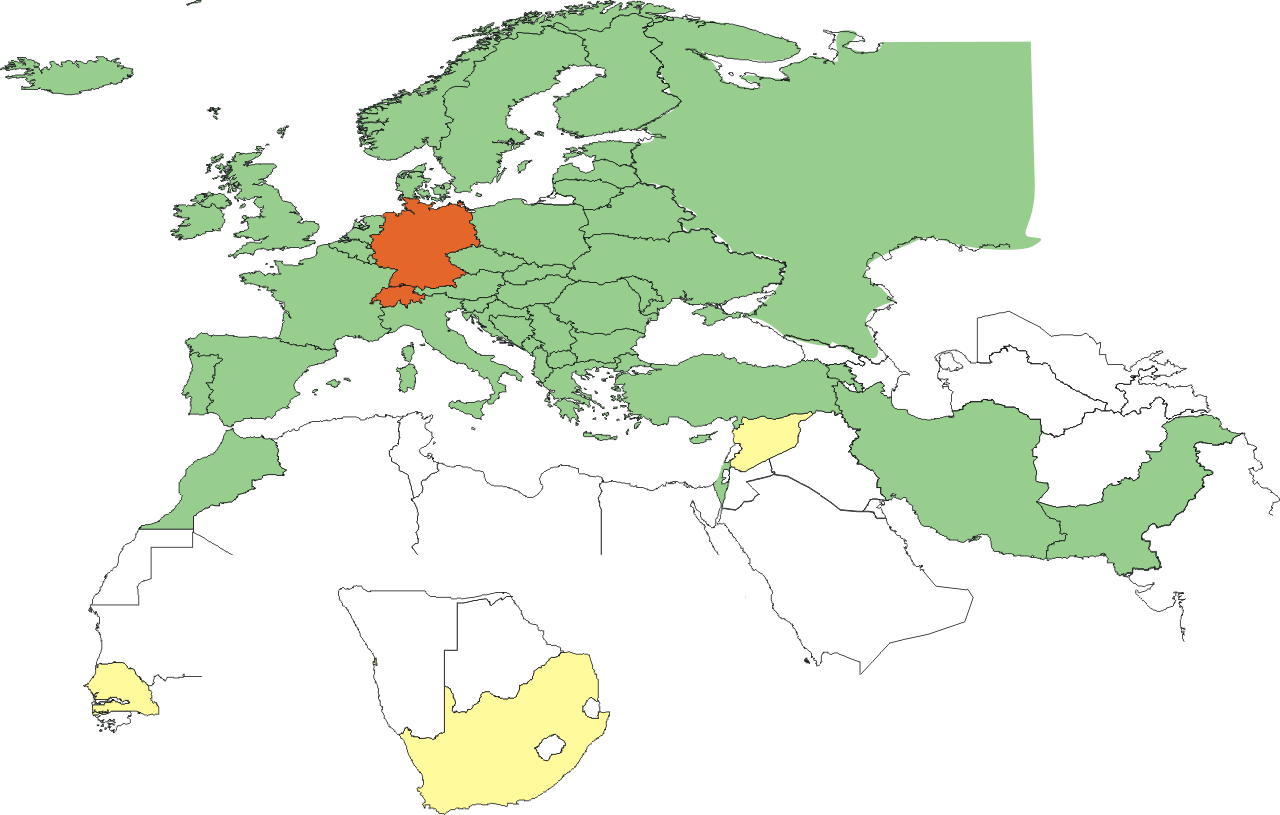 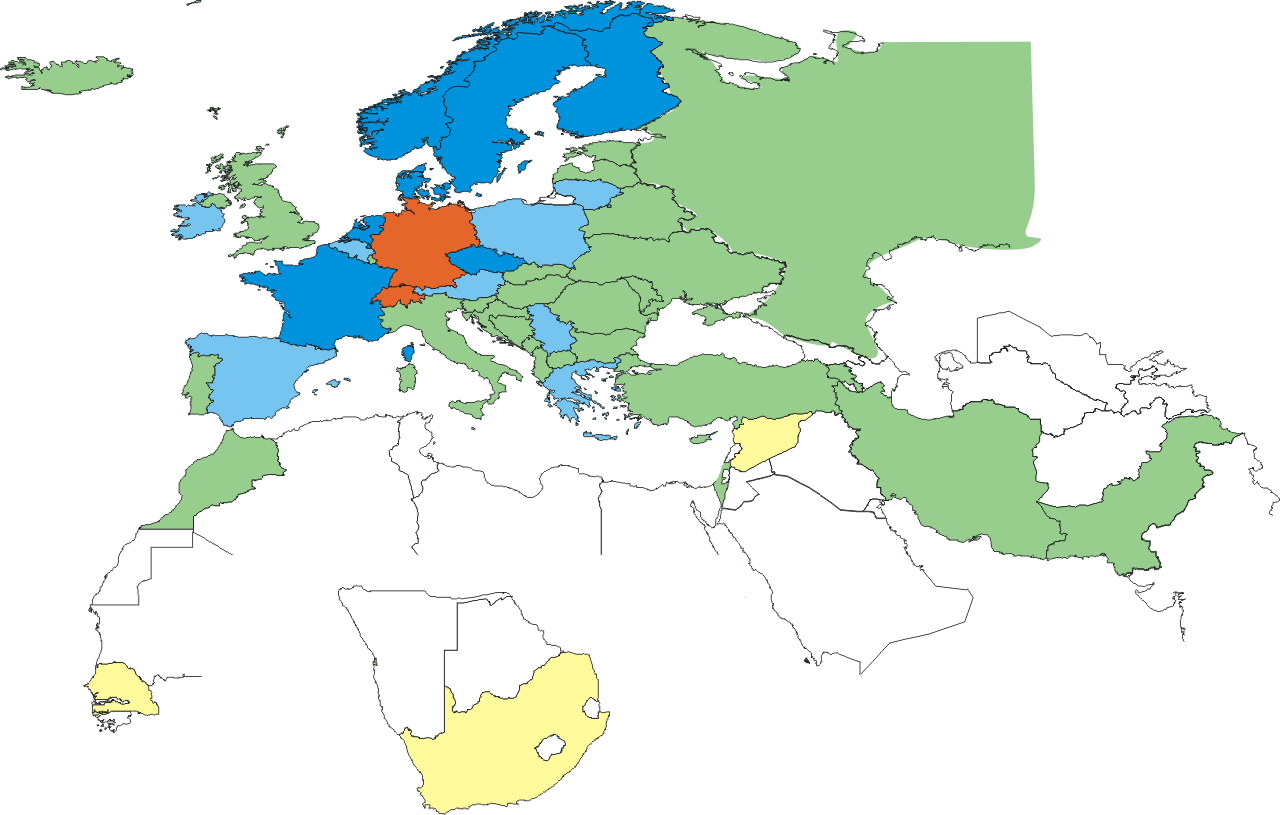 Auditing status
Now done or pending: BalticGrid CA, NIIF CA, PK-grid, CAPolishGrid CA, CERN CA, IUCC, LIPCA, UK eScience CA, pkIRISGrid, ArmeSFo CA, SRCE CA, AEGIS CA

Status
Self audits are done rigorously and usually on time
Implementation of recommendations takes a bit of time (3-6 months)
Review of the self-audit by peers takes a really long time (>12 months), mainly because of overloaded peer reviewers

https://www.eugridpma.org/review/selfaudit-review
AuthZ operations policy WG
Foster trust by improving operation of AuthZ Auth
New scoping of the AuthZ Working Group
For now: maintain technical focus on VOMS 
AASPs will not be 'accredited' by any particular body, but 
Write guideline against which AASPs can assess their implementation and subsequently claim compliance. 
Relying parties: either implement post-factum assessment or require pre-auditing of acceptable AASPs
Interaction with issuance of 'AA issuing certificates' by IGTF CAs remains open question
Further discussions
wider consultation with (technical) people and VO reps
focus on AA assertions and infrastructures where actual signature on the assertion is used in the validation
IGTF Release Process and Web
Release Process
Releases moved to (preferably) Monday or Tuesday
More documentation of the process still needed
More checks are now built into the process (Debian!)
End use:	https://dist.eugridpma.info/distribution
			https://www.apgridpma.org/distribution
EUgridPMA site has off-site warm spare – which will be used in July-August  during building change

Monitoring and alarms
Nagios: http://signet-ca.ijs.si/nagios/ (guest/guest)
Similar setup by Yoshio
PMA Distribution Warnings by email 4 times/day
It helps, but reaction to the warnings is down again …
Fetch-CRL
New versions available
2.7.2: even more paranoid about installing in face of AFS file systeminstabilities
2.8.2: all of the above, as well as a random wait option

2.8-series fetch-crl packaging
RPMs now Fedora/EPEL compliant
Included in Koji testing repository
Start testing it now: it integrated better with native OS
Builds: EL4, EL5, F11,12,13
Thanks for Steve Traylen!
https://admin.fedoraproject.org/updates/fetch-crl
Structure of the trust anchor directory
Hash functions and code
OpenSSL1
Structure of the trust anchor store
bosui:certificates:1008$ cd /etc/grid-security/certificates/

bosui:certificates:1008$ ls -l|grep 16da
-rw-r--r-- 1 root root   5341 Oct 26 21:02 16da7552.0
-rw-r--r-- 1 root root     40 Oct 26 21:02 16da7552.crl_url
-rw-r--r-- 1 root root    442 Oct 26 21:02 16da7552.info
-rw-r--r-- 1 root root    630 Oct 26 21:02 16da7552.namespaces
-rw-r--r-- 1 root root   4842 Jan 13 08:17 16da7552.r0
-rw-r--r-- 1 root root    342 Oct 26 21:02 16da7552.signing_policy

bosui:certificates:1009$ ls -l policy-*
-rw-r--r-- 1 root root 2633 Oct 26 21:03 policy-igtf-classic.info
-rw-r--r-- 1 root root  152 Oct 26 21:03 policy-igtf-mics.info
-rw-r--r-- 1 root root  256 Oct 26 21:03 policy-igtf-slcs.info

bosui:certificates:1010$ cat policy-igtf-mics.info
# @(#)policy-igtf-mics.info - IGTF mics authorities
# Generated Monday, 26 Oct, 2009
version = 1.32
requires = TACC-MICS = 1.32, \
    NCSA-mics = 1.32
Hashes
Hashes used for lookup of the issuing CA for a given certificate
Independent from the ‘fingerprint’

$ openssl x509 -noout -subject -issuer \
    -fingerprint -sha1 -hash \
    -in 16da7552.0
subject= /C=NL/O=NIKHEF/CN=NIKHEF medium-security certification auth
issuer= /C=NL/O=NIKHEF/CN=NIKHEF medium-security certification auth
SHA1 Fingerprint=E5:FA:C3:3B:44:8F:26:1B:3D:D1:DE:BA:5F:EC:ED:35:A9:3F:23:21
16da7552
Code changed in OpenSSL 1 betas
unsigned long X509_NAME_hash(X509_NAME *x)
        {
        unsigned long ret=0;
        unsigned char md[SHA_DIGEST_LENGTH];

        /* Make sure X509_NAME structure contains valid cached encoding */
        i2d_X509_NAME(x,NULL);
        EVP_Digest(x->canon_enc, x->canon_enclen, md, NULL, EVP_sha1(), NULL);

        ret=(   ((unsigned long)md[0]     )|((unsigned long)md[1]<<8L)|
                ((unsigned long)md[2]<<16L)|((unsigned long)md[3]<<24L)
                )&0xffffffffL;
        return(ret);
        }

unsigned long X509_NAME_hash_old(X509_NAME *x)
        {
        unsigned long ret=0;
        unsigned char md[16];

        /* Make sure X509_NAME structure contains valid cached encoding */
        i2d_X509_NAME(x,NULL);
        EVP_Digest(x->bytes->data, x->bytes->length, md, NULL, EVP_md5(), NULL);

        ret=(   ((unsigned long)md[0]     )|((unsigned long)md[1]<<8L)|
                ((unsigned long)md[2]<<16L)|((unsigned long)md[3]<<24L)
                )&0xffffffffL;
        return(ret);
        }
Impact of change
Today: lookup will fail if a new OpenSSL is used
Lookups happen
via the system OpenSSL, dynamically linked
Via application-specific OpenSSL versions
Via statically linked openssl libraries
Via other implementations of the hash algorithme.g. in the TrustManager Java implementationor in Apache, or ...
Both implementations will co-exist on single system
Will thus require 
separate trust stores
A single trust store that supports both algorithms
Changes to the IGTF distribution
For installation bundles, tar-balls and RPMs: all CAs and files are named after their alias from the info file

Symlinks are used to generate the structure for both versions of OpenSSL

installation bundle (the "./configure && make && make install" tarball) will create both symlinks

pre-installed bundles have both hashes, also using symlinks
What gets into /etc/grid-security/certificates?
393f7863.0 -> AEGIS.pem
 393f7863.info -> AEGIS.info
 393f7863.namespaces -> AEGIS.namespaces
 393f7863.signing_policy -> AEGIS.signing_policy
 AEGIS.crl_url
 AEGIS.info
 AEGIS.namespaces
 AEGIS.pem
 AEGIS.signing_policy
 cc5645bd.0 -> AEGIS.pem
 cc5645bd.info -> AEGIS.info
 cc5645bd.namespaces -> AEGIS.namespaces
 cc5645bd.signing_policy -> AEGIS.signing_policy
Dual packaging
Pro
Target system does not need to run c_rehash
Works for hybrid deployments, with some software linked to 0.x, others to 1.0, and others have built-in hashing codes

Con
Symlinks may upset (or be messed up by) locally running c_rehash
Unclear which one is used - when the links are severed different programs will react differently
Doesn’t work on filesystems that do not support symlink
Fetch-crl
locationFiles=`${ls} \
  "${locationDirectory}"/*.${crlLocationFileSuffix} \
  2>/dev/null`
Will find all files with a “.crl_url” suffix
Use the OpenSSL in the path (since v2.7) to compute the hash locally

Caveats
The .r0 files will be hashed according to openssl version used by fetch-crl, not target software
make symlinks locally to get a dual-use CRL?
Should we provide a script, or an update to fetch-crl?
Collateral changes
Update RPM format to v4.4 series
Update Java keytool to Java6
Now supports CA keys with keysize > 2048
Keys will not work with old (pre-Java5) tools with Sun JCE

Auto-generated sequence numbers support multiple CAs with the same subject name but different aliases
Alias MUST be unique for each trust anchor
Still not supported in fetch-crl, though
And it’s dangerous anyway (see issues related to the two UTNUserFirst-Hardware CA certs, one self-signed and one by Comodo AAA)
Implementation plan
Careful  migration to dual-version support:
For 1.33 .. 1.36 releases: both versions available 
with the old style as the advertised one for 1.33 .. 1.35

For 1.36 release, have both versions available with the new style as the advertised one
No earlier than summer 2010

For 1.37+ release, just have the new one, since it’s fully backward-compatible anyway
But also no earlier than Q4 2010

RPs: start testing the new dual-stack now, please
Some dates for you to remember and schedule

	19-21 April 2010: SigmaNet Riga, LV
	20-22 September 2010: SRCE, Zagreb, HR
	January 2011: RedIRIS, Madrid or Sevilla, ES
	September 2011: IJS, Ljubljana, Slovenia